BOF #2 – Introduction to PHP and MySQL
Bootup Open Forums
CTO-level technical introduction to key technology
Interactive throughout – relevant Q&A will drive content
Laptops welcome although not required (not yet)
Semi-weekly – recommend topics yourself
Community involved - lead a BOF yourself
Introduction to PHP and MySQLThe Dynamic Duo for a Dynamic Web
BOF #2
April 12th, 2010
Hans Zaunere, Managing Member
4/13/2010
2
Overview
The Cast and Key Concepts

HTTP

The Request

The Process

The Database

Putting it All Together
4/13/2010
3
The Cast
HTTP, Apache, MySQL and PHP
Key concept: client – server model
This exchange is the request-response cycle
HTTP – Protocol used to communicate
Apache – The web server
MySQL – Provides content/data to display
PHP – PHP Hypertext Preprocessor within Apache
AMP: Acronym for three key software components
Basis of modern, dynamic, web/internet applications
4/13/2010
4
HTTP
HyperText-Transfer-Protocol
Key concept: stateless
After request-response cycle is over, neither knows of each other
One of the issues of security or “hi-jacking”

Cookies are utilized to maintain a session
Server keeps knowledge that a client existed, identified by a cookie left on the browser
For such things as knowing whether a user is logged in or not

Different types of requests
GET – includes optional query string – read-only
POST – can also include query string – write or read

HyperText Transfer Protocol Secure – HTTPS
Encrypts the communication channel through a SSL certificate
4/13/2010
5
The Request
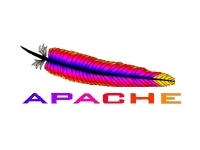 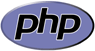 Telling PHP What To Do
PHP is designed to handle HTTP communication
Apache module (other options are available)
Embedded into HTML using <?php and ?> tags
Provides “super-globals” for accessing information about the request

$_GET – GET query string variables
$_POST – POST variables
$_COOKIE – Other cookie variables
$_SESSION – Internal session information using a session ID
4/13/2010
6
The Process
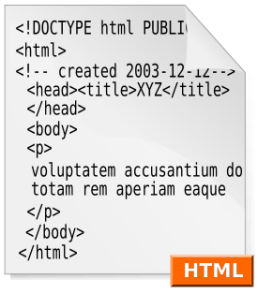 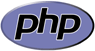 HTML – The “Goods”
PHP is designed to process hypertext
HTML is the HyperText Markup Language, used for giving structure to the information exchanged on the WWW
REQUEST:  HTTP/1.1 GET /my-script.php?FirstName=David
RESPONSE:
<!DOCTYPE HTML PUBLIC "-//W3C//DTD HTML 4.01 Transitional//EN"....>
<html>
    <head>  <title>Hello World</title>  </head>
    <body>
        <b>
        <?php echo "Hello There ".$_GET['FirstName']; ?>
        </b>
        <?php echo 'At the tone, the time will be: '.date('r'); ?>
    </body>
</html>
Browser then receives and renders the HTML
Doesn’t know that it’s been generated dynamically
4/13/2010
7
The Database
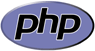 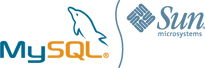 SQL – The “Supplier”
Data is stored in tables and columns
PHP is designed to communicate with databases
SQL is the Structured Query Language, used for manipulating and retrieving data



SQL is also used for complex or “relational” data
SELECT FirstName,LastName,
       DATE_FORMAT(DoB,'%M, %D, %Y') AS DateOfBirth
  FROM Users
 WHERE STRTOUPPER(LEFT(FirstName,1)) = 'H'
SELECT FirstName,LastName,Address1,Address2
  FROM Users,Address
 WHERE R_UserID=UserID
   AND STRTOUPPER(LEFT(FirstName,1)) = 'H'
4/13/2010
8
Putting It All Together
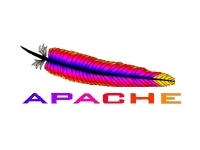 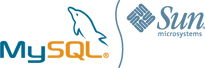 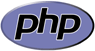 Your Cast and Crew – Apache / MySQL / PHP
Web browser uses HTTP to make web server request

Web server passes control to PHP
PHP uses SQL to query the database and fetch data
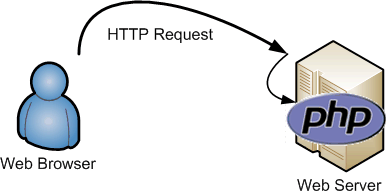 REQUEST:  HTTP/1.1 GET /my-script.php?FirstNameFirstLetter=H
<?php
$FirstNameFirstLetter = mysql_escape_string($_GET['FirstNameFirstLetter']);
$Result = mysql_query("SELECT FirstName,LastName,
                              DATE_FORMAT(DoB,'%M, %D, %Y') AS DateOfBirth
                         FROM Users
                        WHERE STRTOUPPER(LEFT(FirstName,1))
			= '{$FirstNameFirstLetter}'",$MYDBR);

$ResultCount = mysql_num_rows($Result);
$ResultArray = array();

for( $i = 0; $i < $ResultCount; ++$i )
{
    $ResultArray[$i] = mysql_fetch_assoc($Result);
}
?>
4/13/2010
9
Putting It All Together
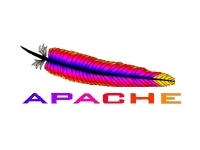 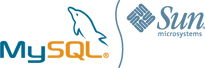 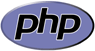 The Finale
PHP manipulates returned data and processes HTML



PHP and the web server use HTTPto respond
Web browser receives HTML anddisplays the results
<!DOCTYPE...>
<ul>
   <?php foreach( $ResultArray as $Key => $Row ): ?>
    <li><?=$Row['LastName']?>, <?=$Row['FirstName']?>  (<?=$Row['DateOfBirth']?>)</li>
   <?php endforeach; ?>
</ul>
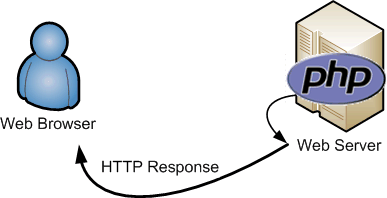 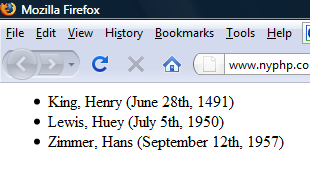 4/13/2010
10
Thank You
hans.zaunere@nyphp.com
New York PHP Mailing Lists are free and available to anyone:

http://www.nyphp.org/mailinglists.php
4/13/2010
11